Fig. 2 Modulation of IL-1β-induced MCP-1/CCL2, RANTES/CCL5, GROα/CXCL2 and IL-8/CXCL8 expression by GTE in RA ...
Rheumatology (Oxford), Volume 49, Issue 3, March 2010, Pages 467–479, https://doi.org/10.1093/rheumatology/kep397
The content of this slide may be subject to copyright: please see the slide notes for details.
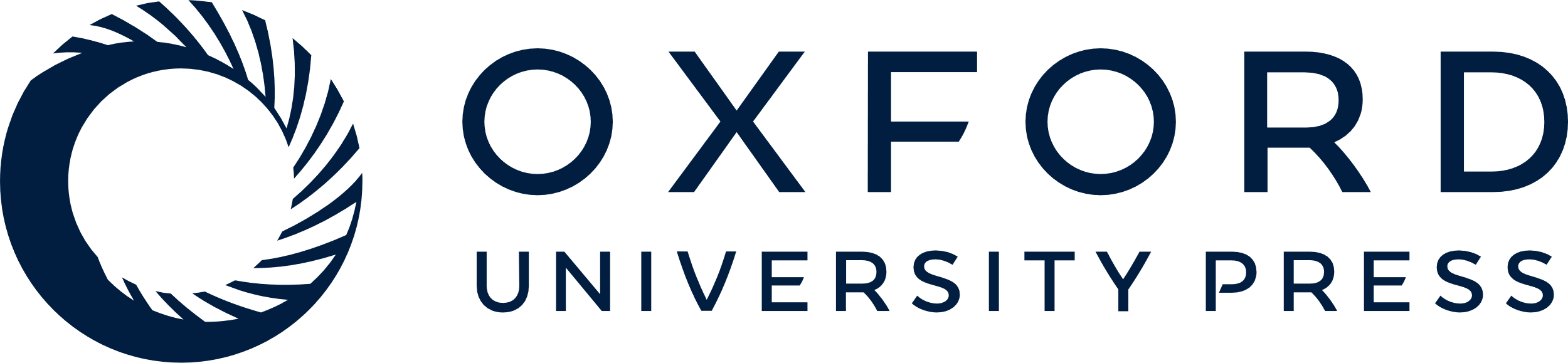 [Speaker Notes: Fig. 2 Modulation of IL-1β-induced MCP-1/CCL2, RANTES/CCL5, GROα/CXCL2 and IL-8/CXCL8 expression by GTE in RA synovial fibroblasts.RA synovial fibroblasts (2 × 105/well) were incubated with GTE (10–20 μg/ml) for 12 h, followed by stimulation with IL-1β (10 ng/ml) for 24 h. The mRNA expression of MCP-1/CCL2, RANTES/CCL5, GROα/CXCL2 and IL-8/CXCL8 was analysed by qRT–PCR. The values were normalized to their respective β-actin mRNA levels and expressed as mean and SEM. *P < 0.05 vs treatment with IL-1β alone. n: number of RA synovial fibroblast donors used.


Unless provided in the caption above, the following copyright applies to the content of this slide: © The Author 2009. Published by Oxford University Press on behalf of the British Society for Rheumatology. All rights reserved. For Permissions, please email: journals.permissions@oxfordjournals.org]